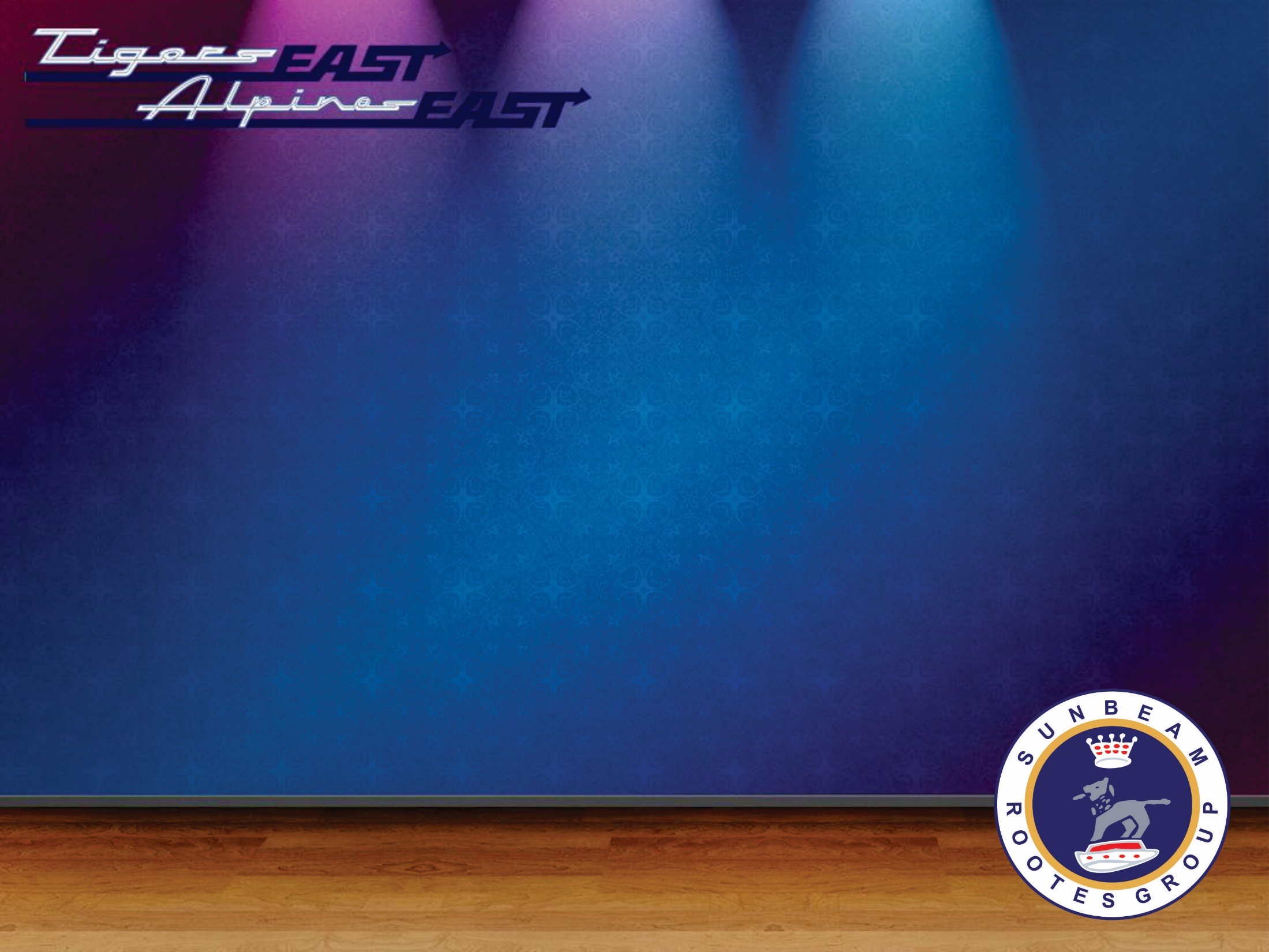 Board of DirectorsMeetingAugust 16, 2019
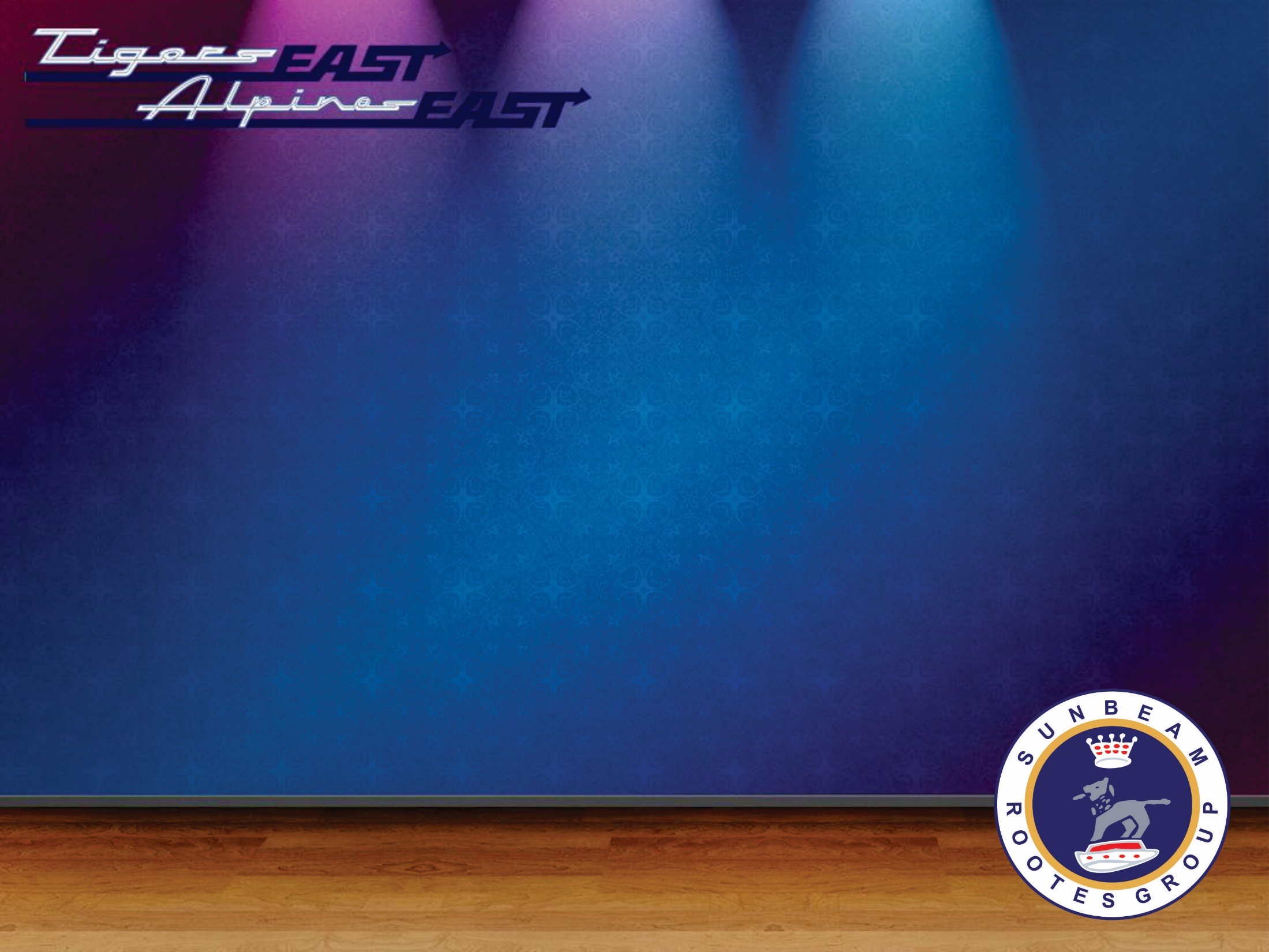 Agenda
Welcome
 Roll Call
 Reports
 Old Business
 New Business
 Adjourn
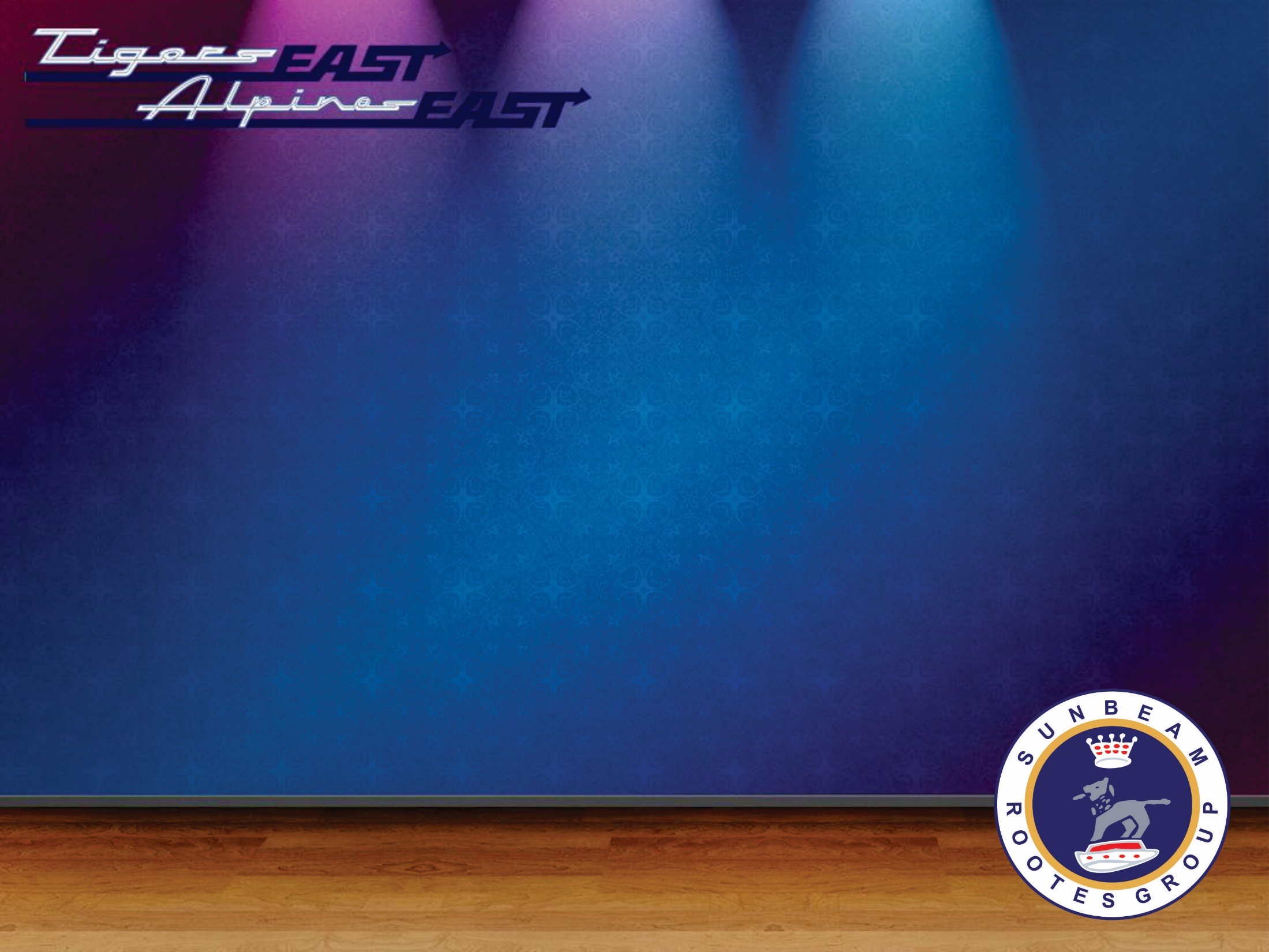 Reports
Review and approval of Feb BoD Web Conference Minutes
 Treasurer’s Report
 Membership Report
 Website/Editor’s Report
 United 2020 Report
 Additional Reports as Required
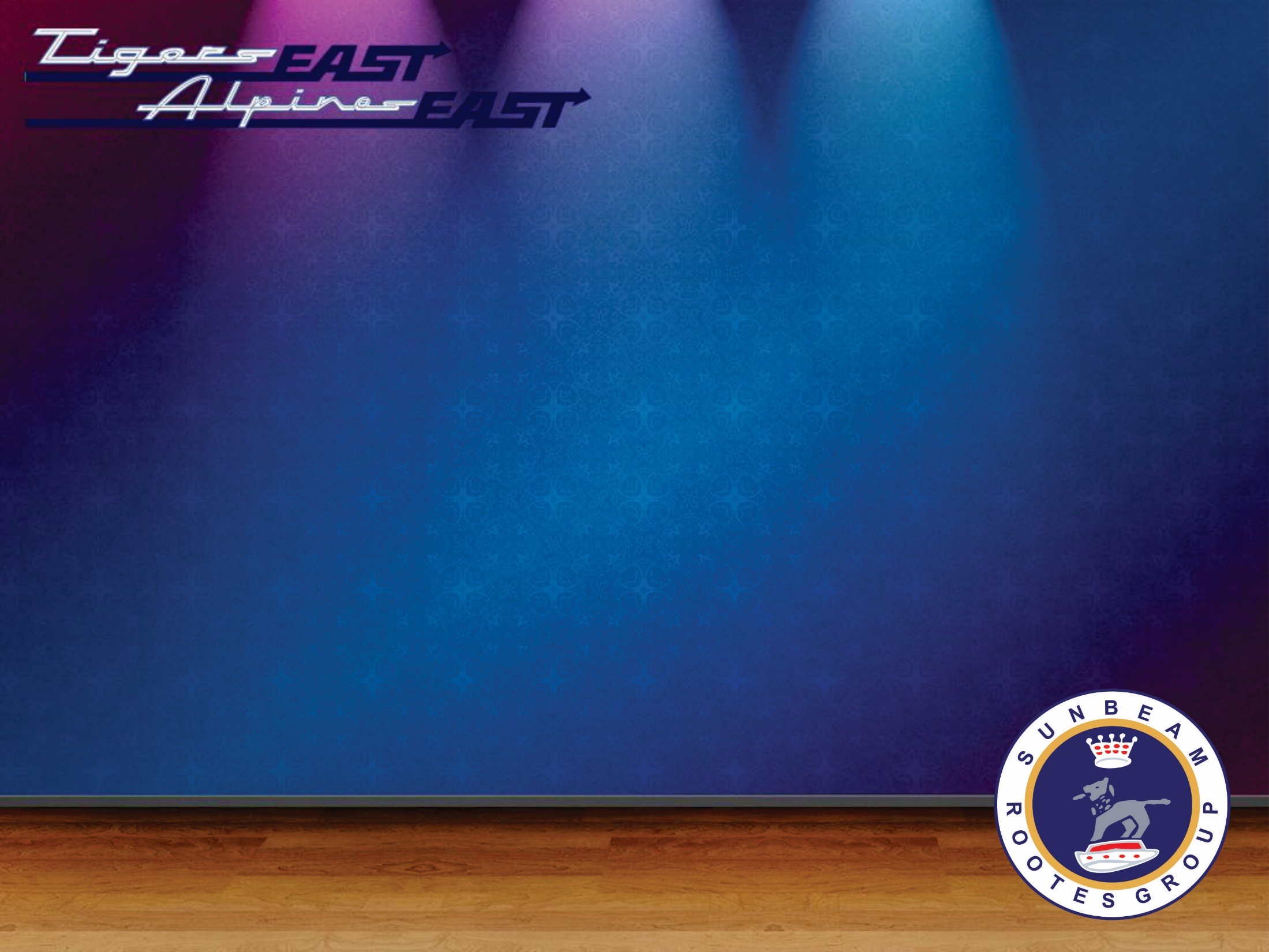 Treasurer’s ReportRob Harter
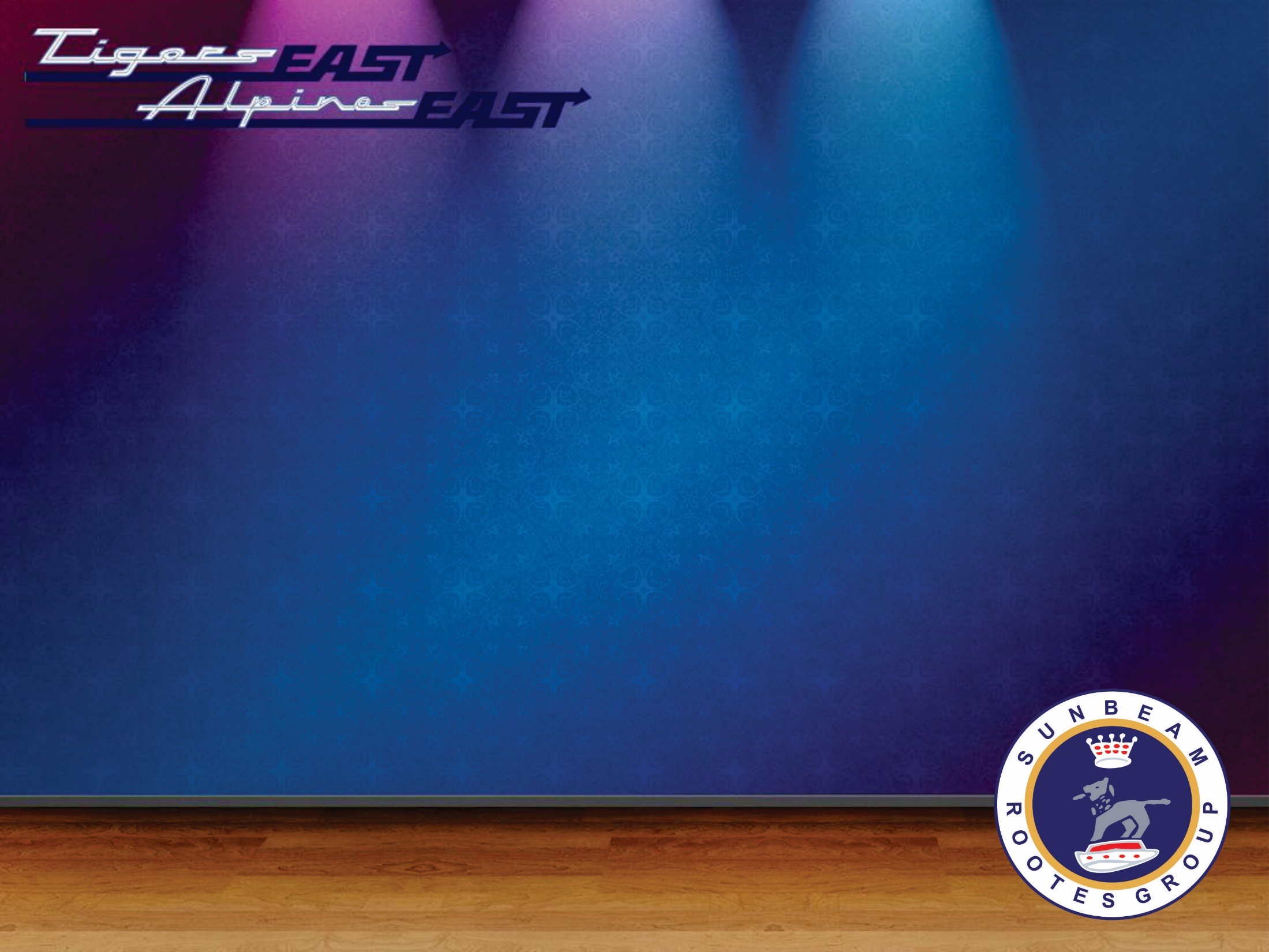 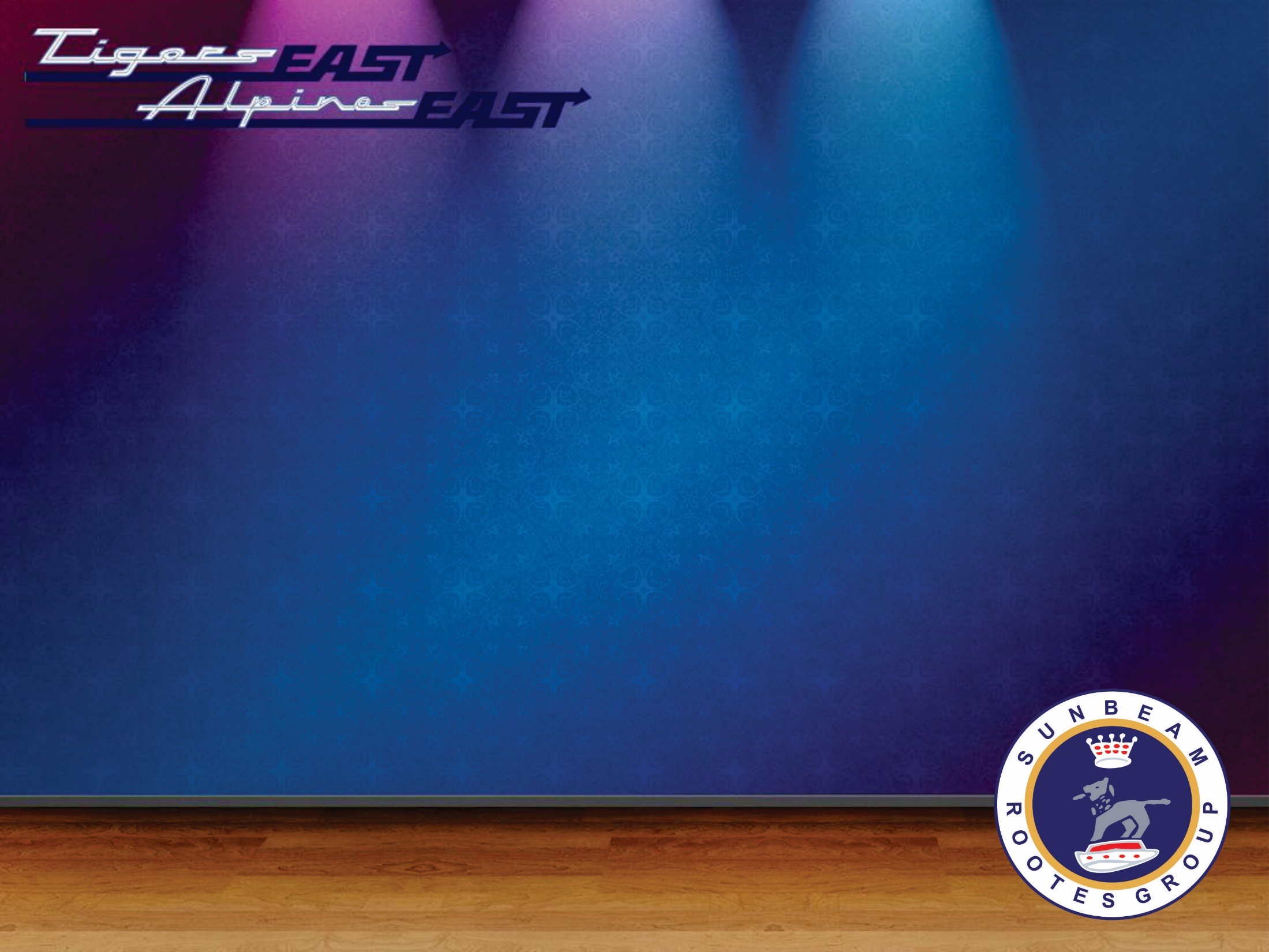 Membership ReportJoe McConlogue
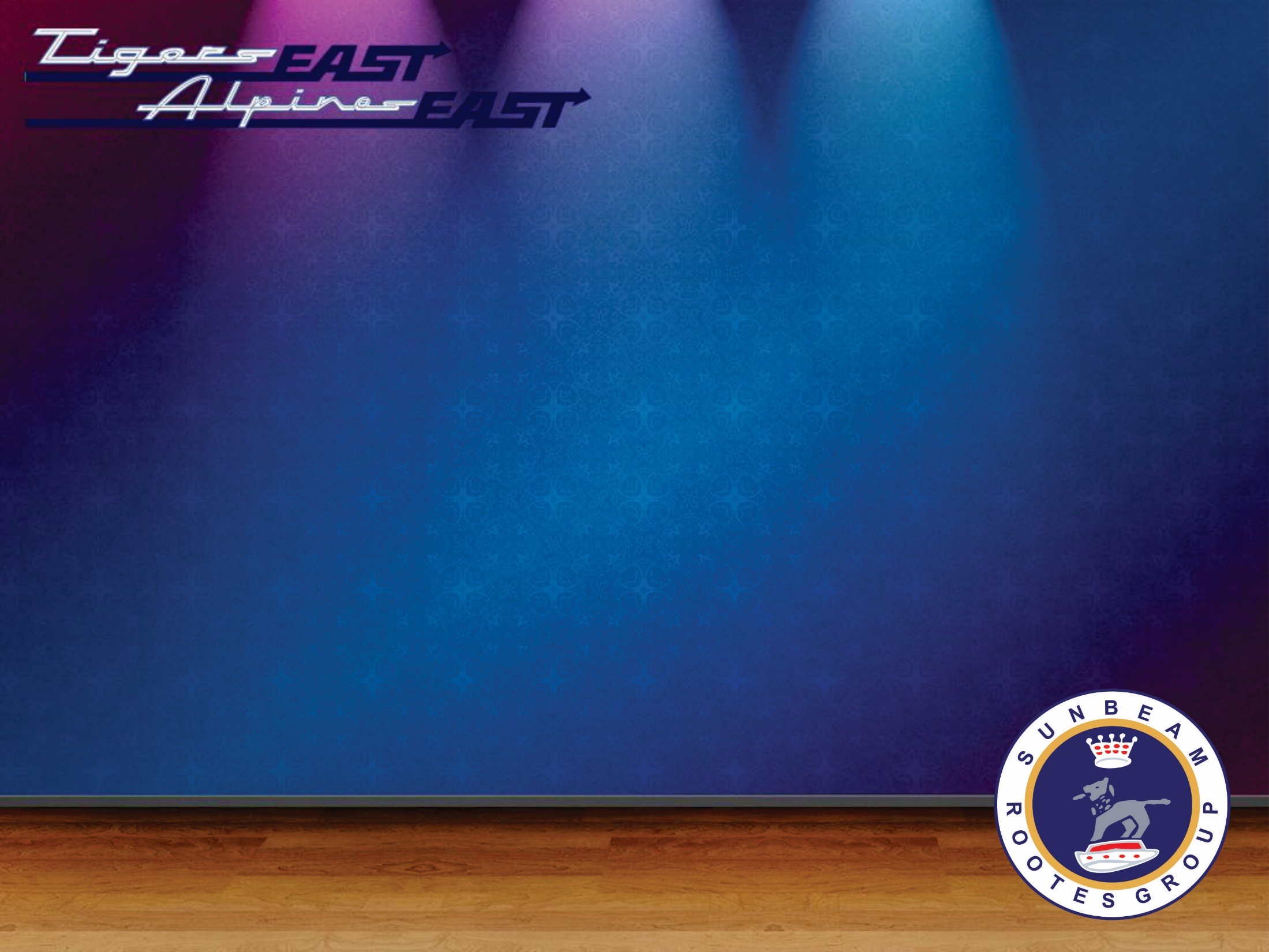 TEAE Membership …….587 Memberships, 293 joint…..880 people
4 Free, 18  Courtesy           (3 get printed newsletters-should they?)
93 Canadian “free” member, all expire 12/31
44 states, DC, 7 Canadian provinces, Australia, UK
Retention
39 members lapsed in last year
127 members joined in last year (excluding Canadians, 34)
Statistics
2-year vs. 1-year membership: 57% / 43% 
Printed vs. Electronic newsletter: 72% / 28%
PayPal vs. Checks:  56% / 44% 
Web newsletter:  82% / 18%
Print newsletter: 46% / 54%
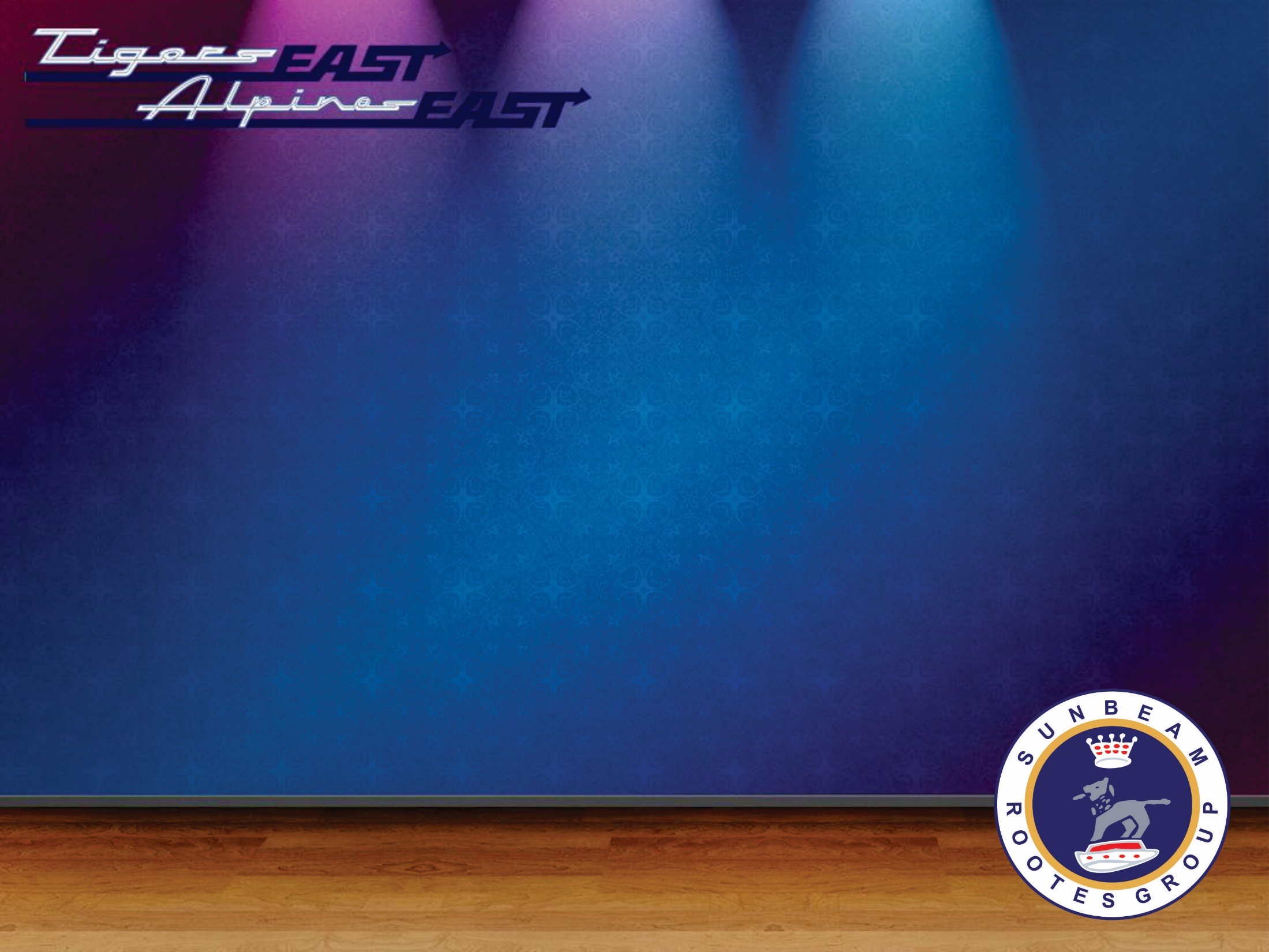 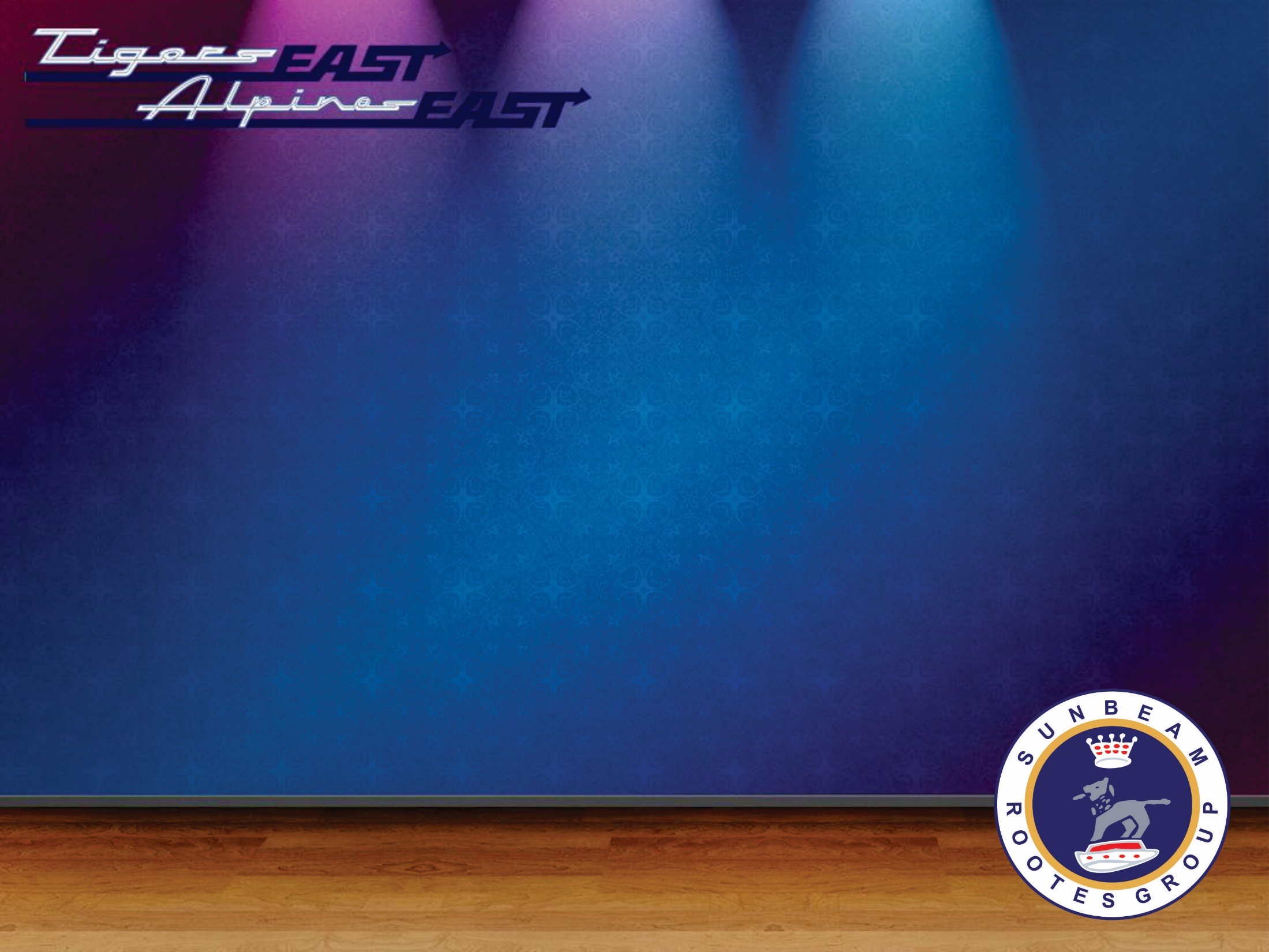 Editor/Webmaster ReportKerch McConlogue
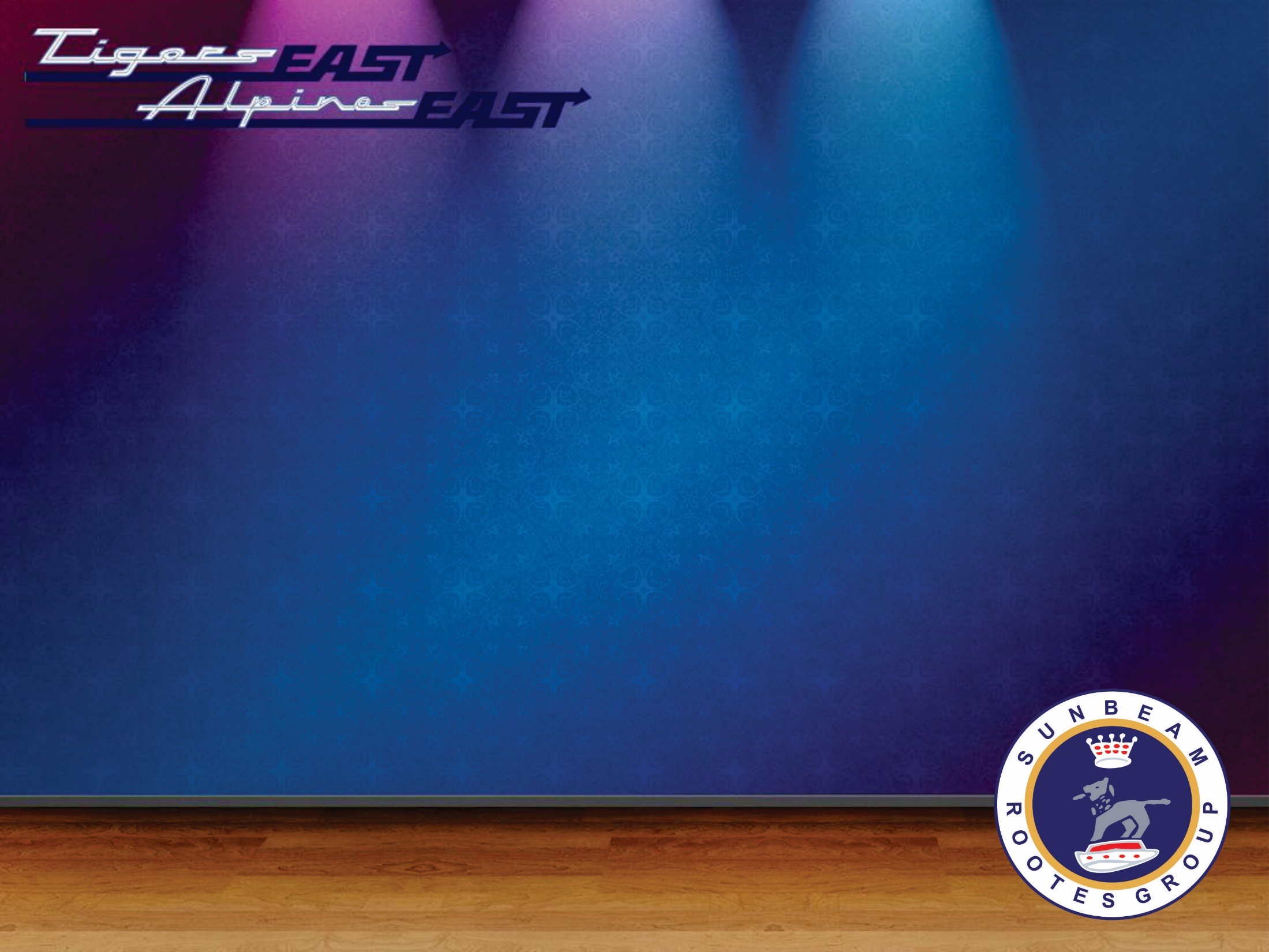 Website Annual Costs
Web hosting……………………………………..$119.40
Domain registrations (8)………………….$127.92
Software:
PMPro (makes membership work)…..$147.00
ThemeMyLogin……………………….………$  10.00
ZOHO (for members w/o email)……..$  12.72
MailChimp (outgoing emails)………….$180.00
Total………………………………………………………$597.04
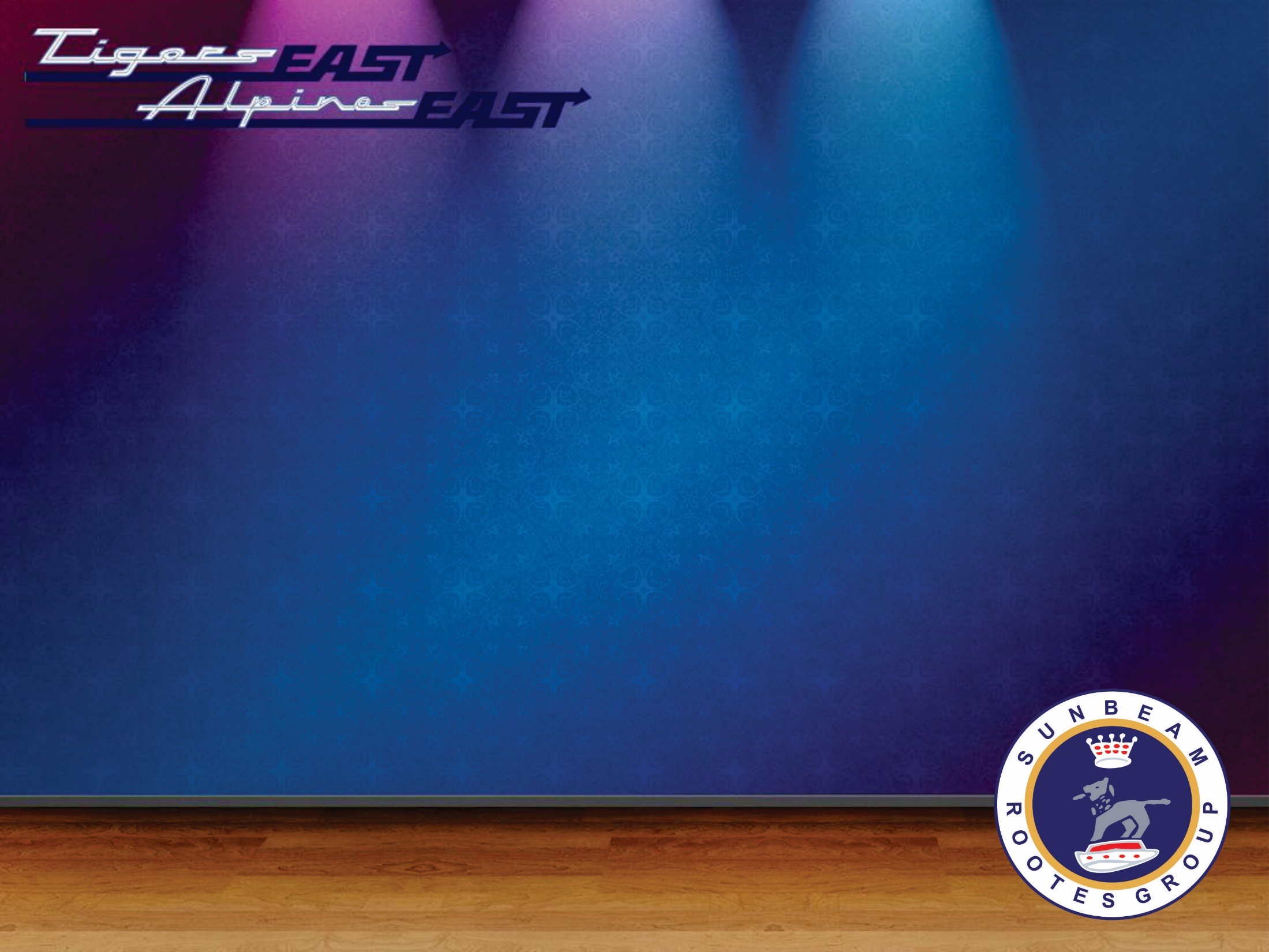 United 2020 ReportJim Lindner
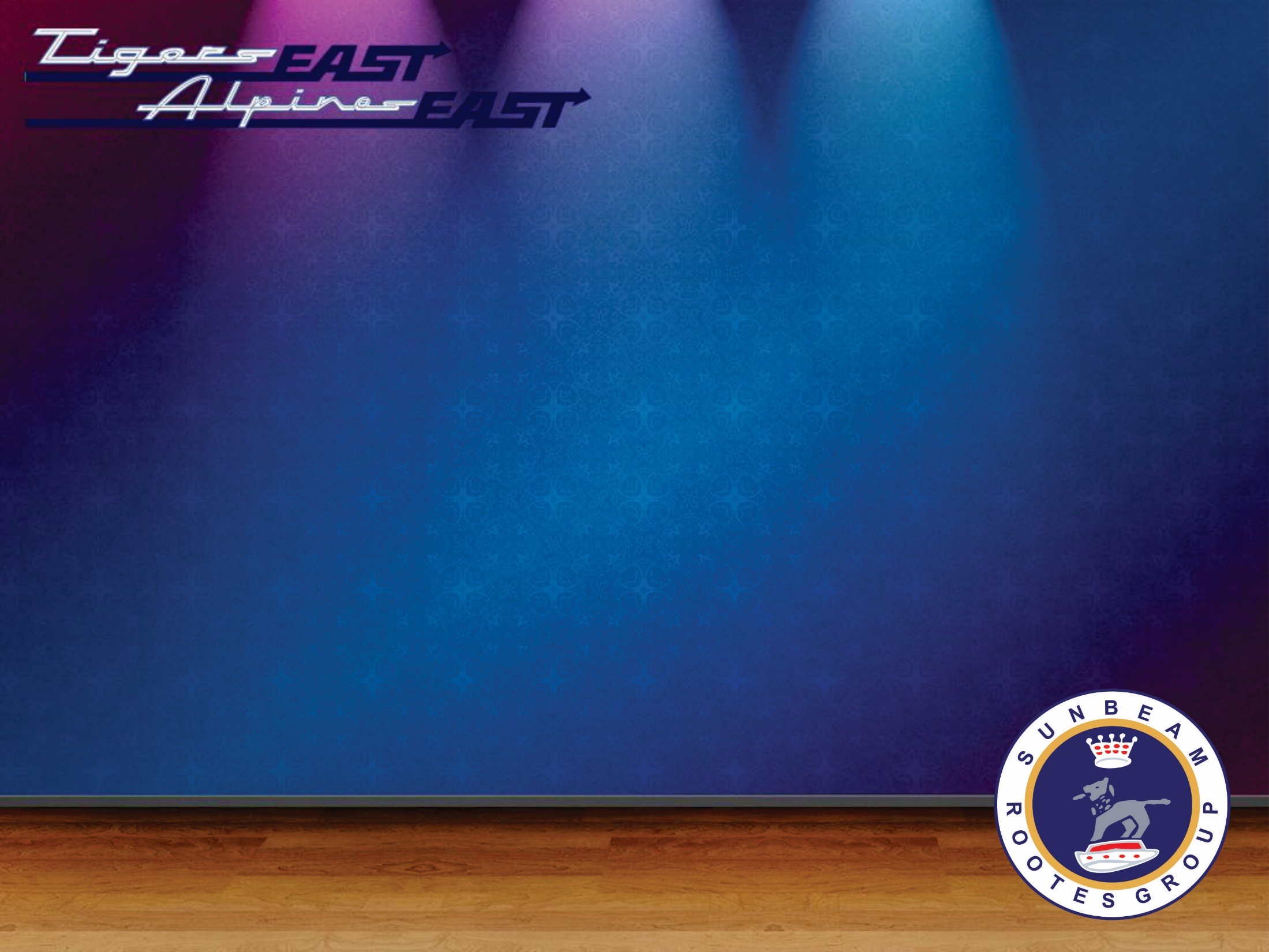 United 2020
After two northern venues we are due to go south
 Unlike Previous years Nobody volunteered
 Clyde McLaughlin volunteered to scout out west central NC 
 Found suitable location in Dobson, NC
 Winery associated with local Hampton Inn
 Hotel minimally acceptable
 Room Rate $169 was just not worth it
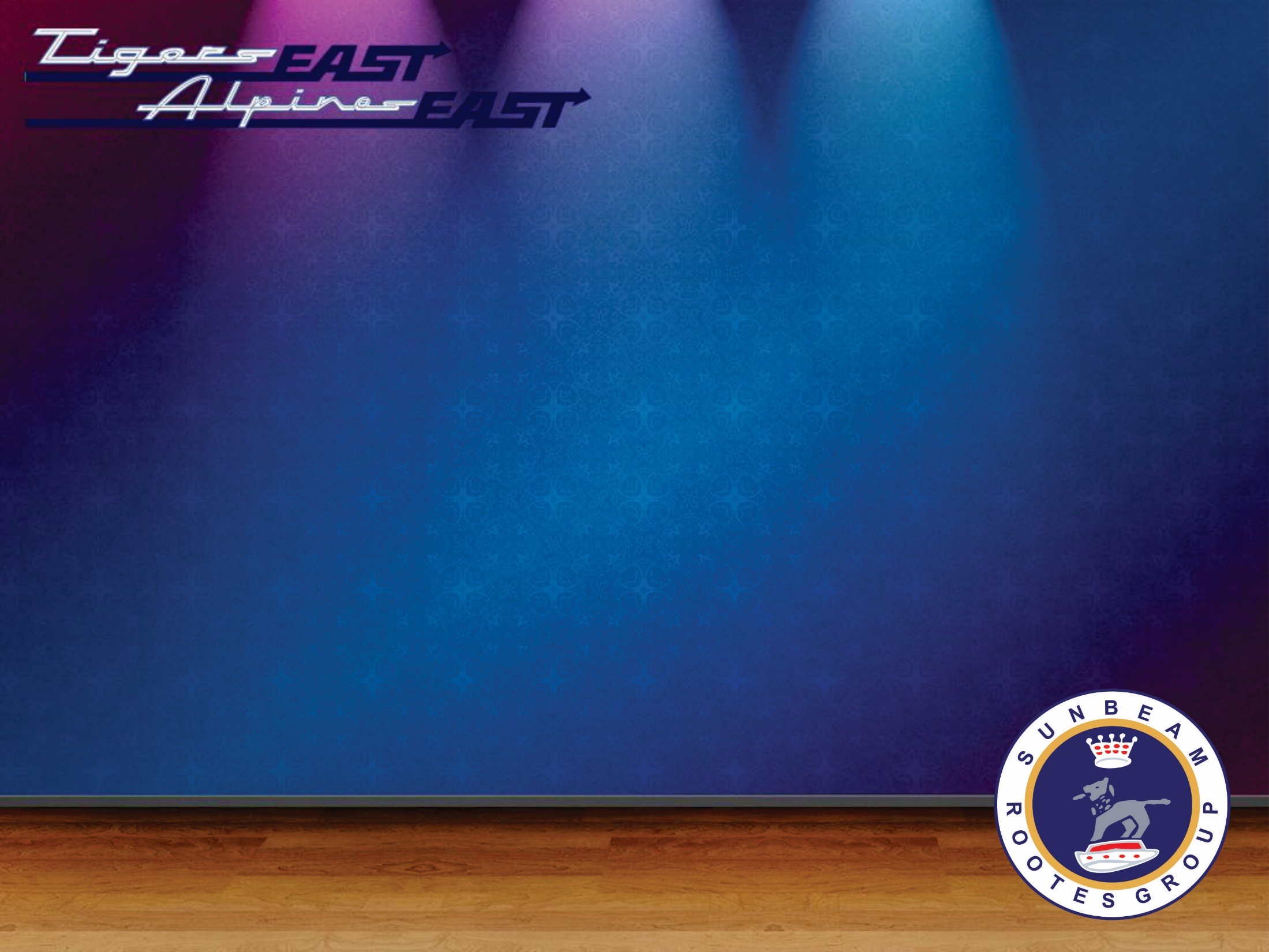 United 2020
Greensboro, NC
 The Good
 Grandover Resort: Beautiful resort w/high end amenities
 Fiat Club just held event there…highly recommended
  Plenty of parking on property for cars & trailers
 Plenty of meeting spaces…no rental charge…hidden set up fees???
 Full banquet capabilities…somewhat expensive 
 Concours on lawn area on property
 Autocross venue…unsure but Fiat held one
 The Bad
 Room rate ($169) possible showstopper. Could subsidize & reduce
 ABSOLUTELY NO OUTSIDE BEVERAGES/SNACKS IN
  HOSPITALITY. Need to rent suite upstairs 
 Alternatives: St. Pete/Clearwater, 
  Nashville, Canada, Virginia
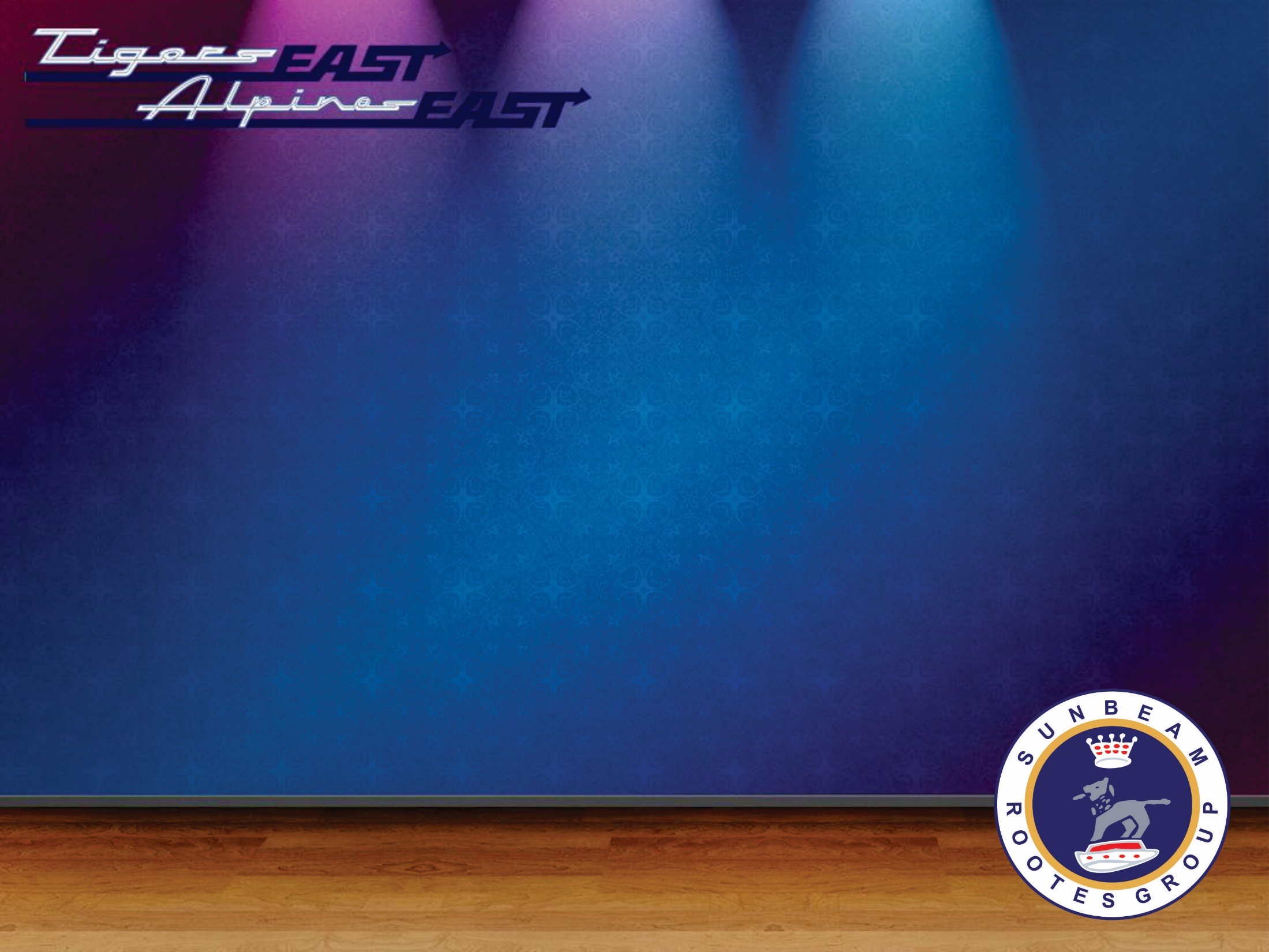 Additional ReportsKeep reports to 2 minutes
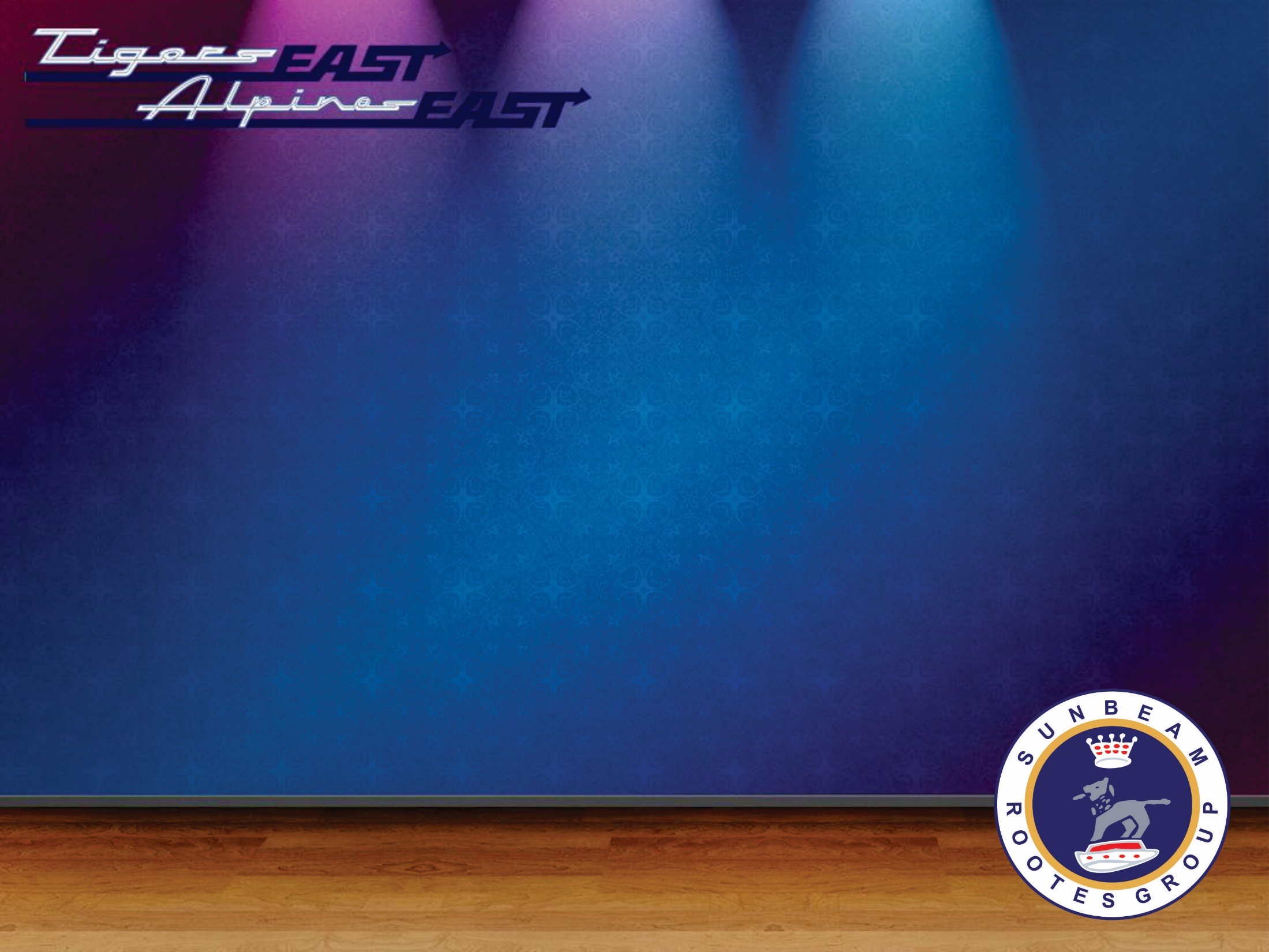 Old Business
Regional Realignment
 Final of Proposed Realignment sent in advance. 
 More/smaller regions built around concentrations of members
 Can cross state, county and international boundaries to maximize concentrations
 Initial proposal discussed  during semi-annual web conference published for members in Rootes Review.  One minor comment received  and incorporated.
 Final Discussion
 Motion to approve?
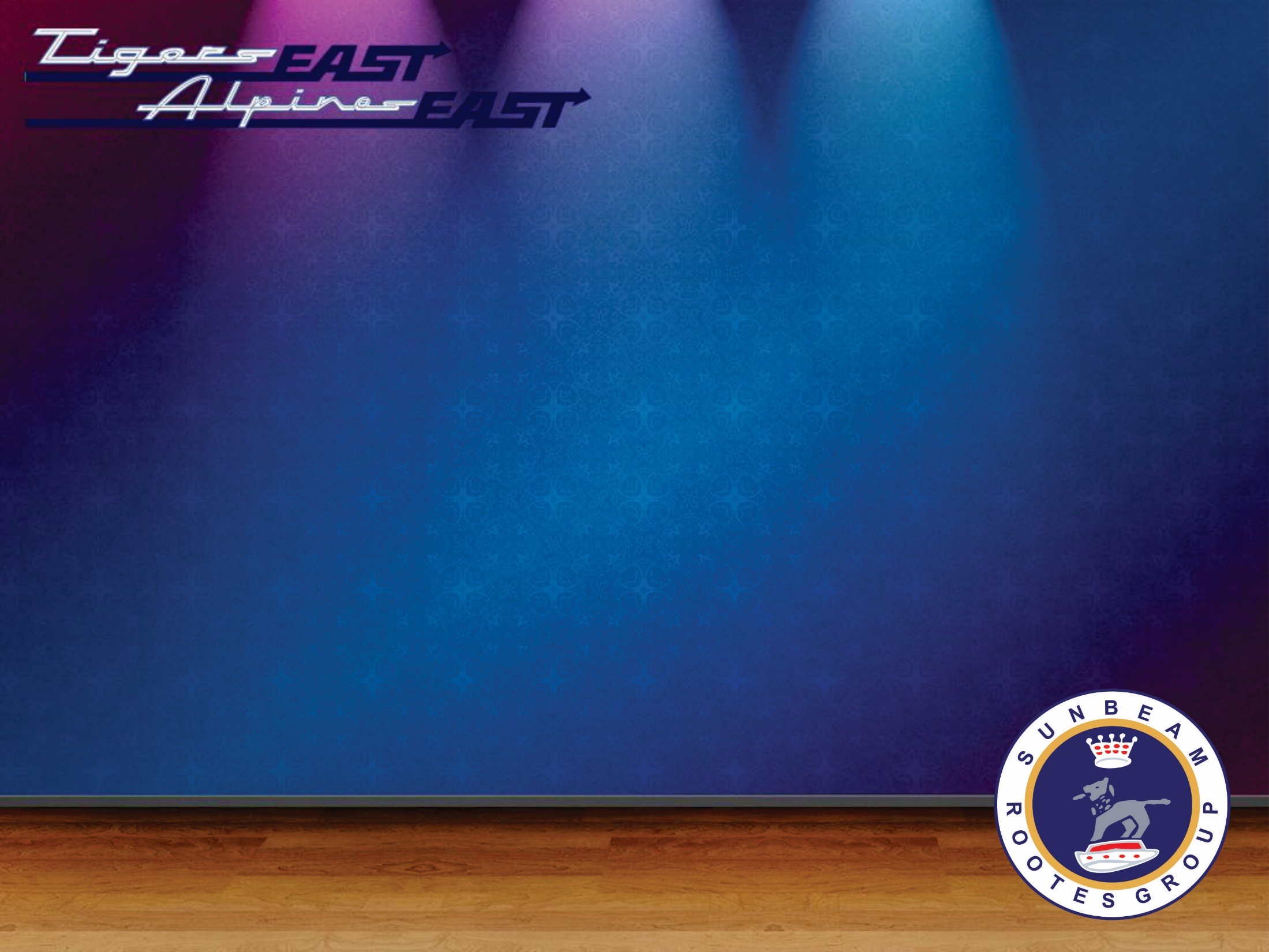 New Business
SUNI 2021
 TEAE, CAT, STOA, SAOCA, PTC, CATO have agreed “in principle” to continue the SUNI events as joint ventures
 Next event will be held in 2021
 Venue will be a central location
Lebanon, KS is geographic center of US
All expenses/profits would be shared equally
 Clubs agree NOT to hold a competing event in a SUNI year
 Clubs have surveyed interest of their  memberships
 Results: Very Favorable
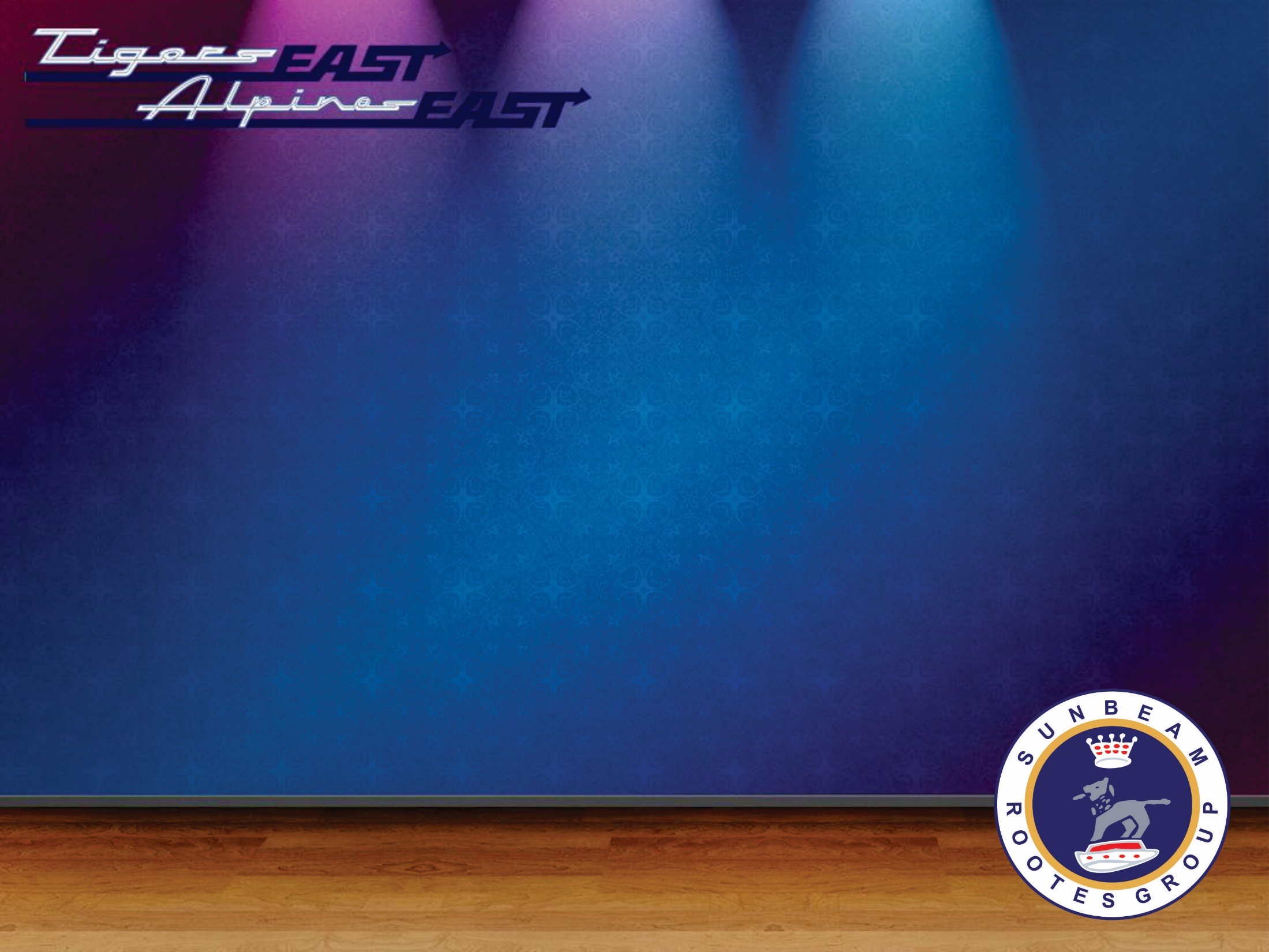 Proposed Venue/Date
Margaritaville Lake Resort Lake of the Ozarks, MO
700 room lakeside resort
Banquet facilities and several restaurants on site
Extensive meeting facilities
Room rate $150-$200 per night
Porsche Club of America held 2018 gathering there…1000+ attendees, Several hundred cars
Parking for 100 trailers ½ mile away
Concours held onsite on golf course
Autocross venue at airport ½ hour away
Scenic drives
Lots to do
Date: September 2021
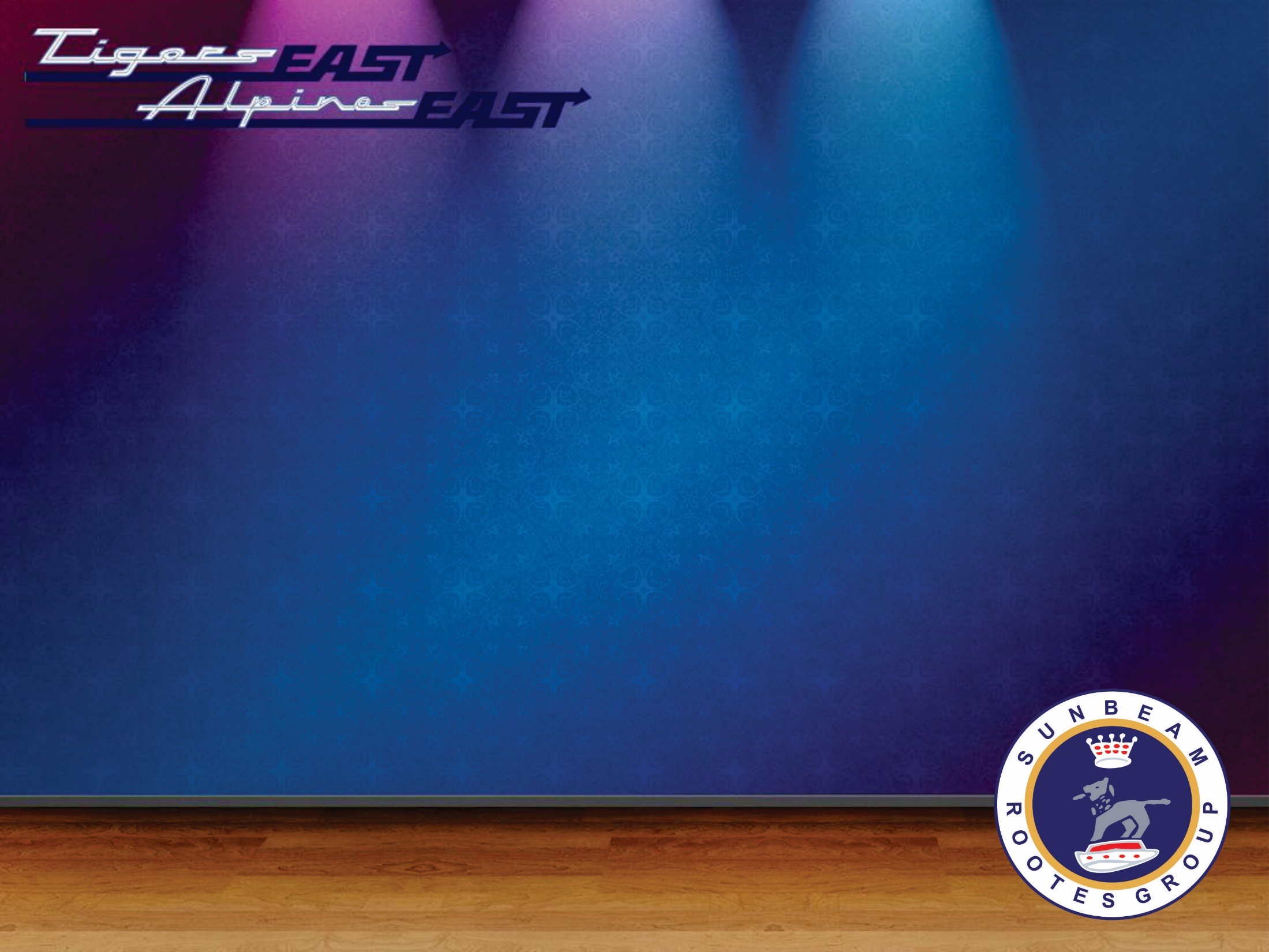 SUNI 2021
Discussion
 Motion to Approve
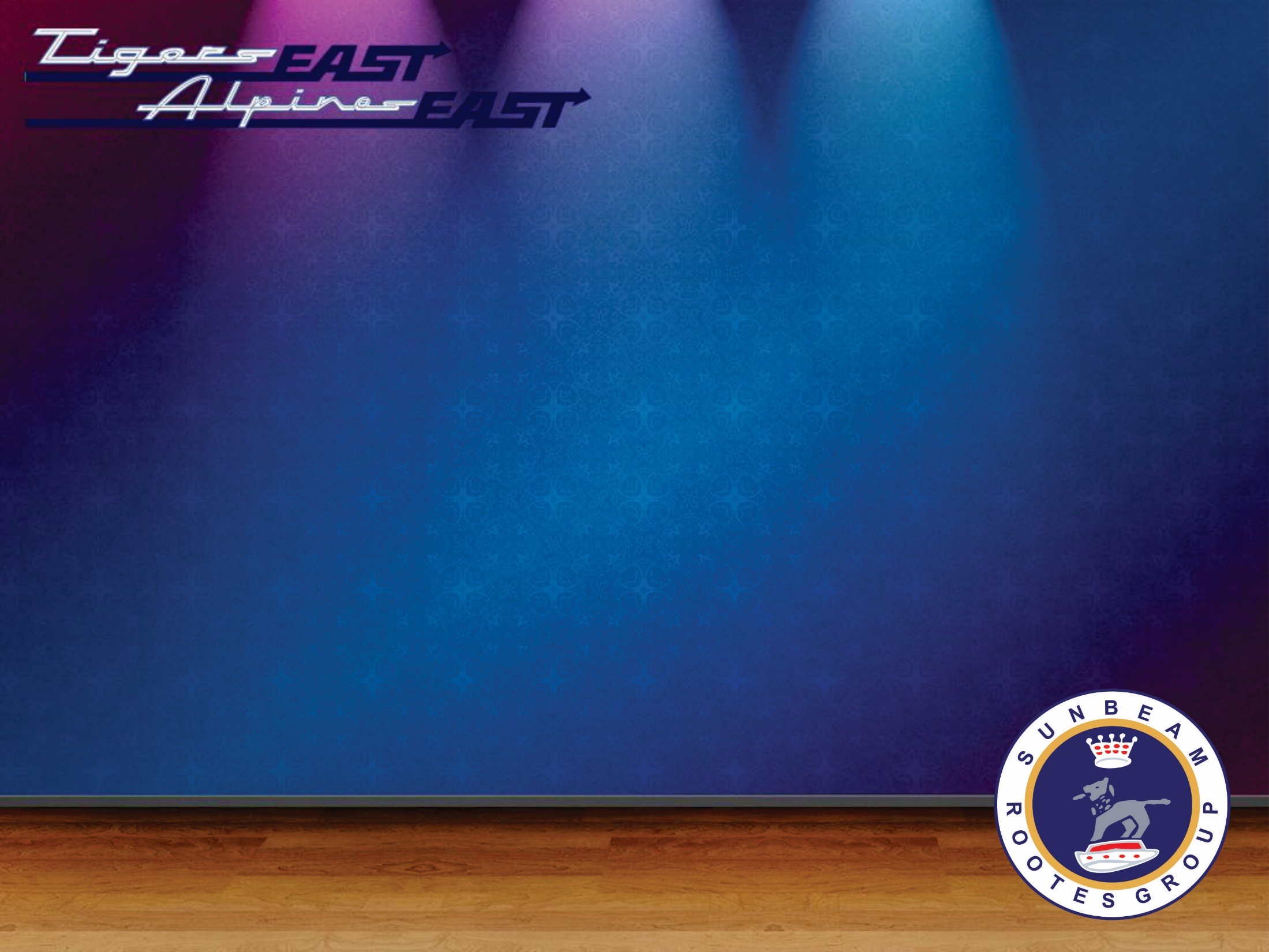 New Business
Financial Outlook
Remedies – Advertising?
Elections – Nominations?
Bylaws – Again?
Recordkeeping
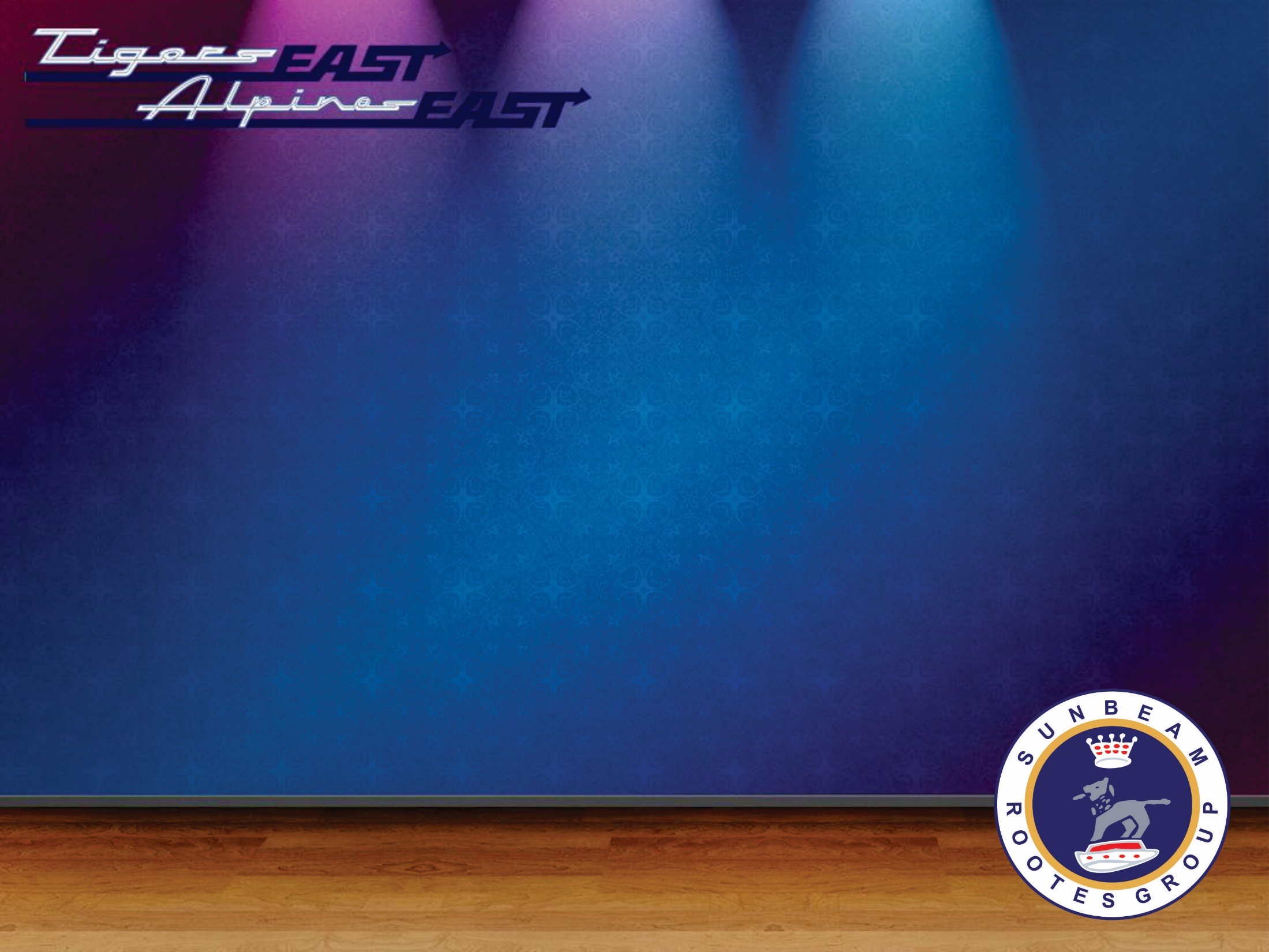 Income
 Membership Revenue……………………………..$19,500
  Expenses
 Newsletter ($1,800/mo)……………....…..……($21,600)
 Administrative ………………………………………($ 2,800)
 Website ………………………………………………….($   600)
				Total Exp…………..($25,000)
				Deficit……………….($ 5,500)
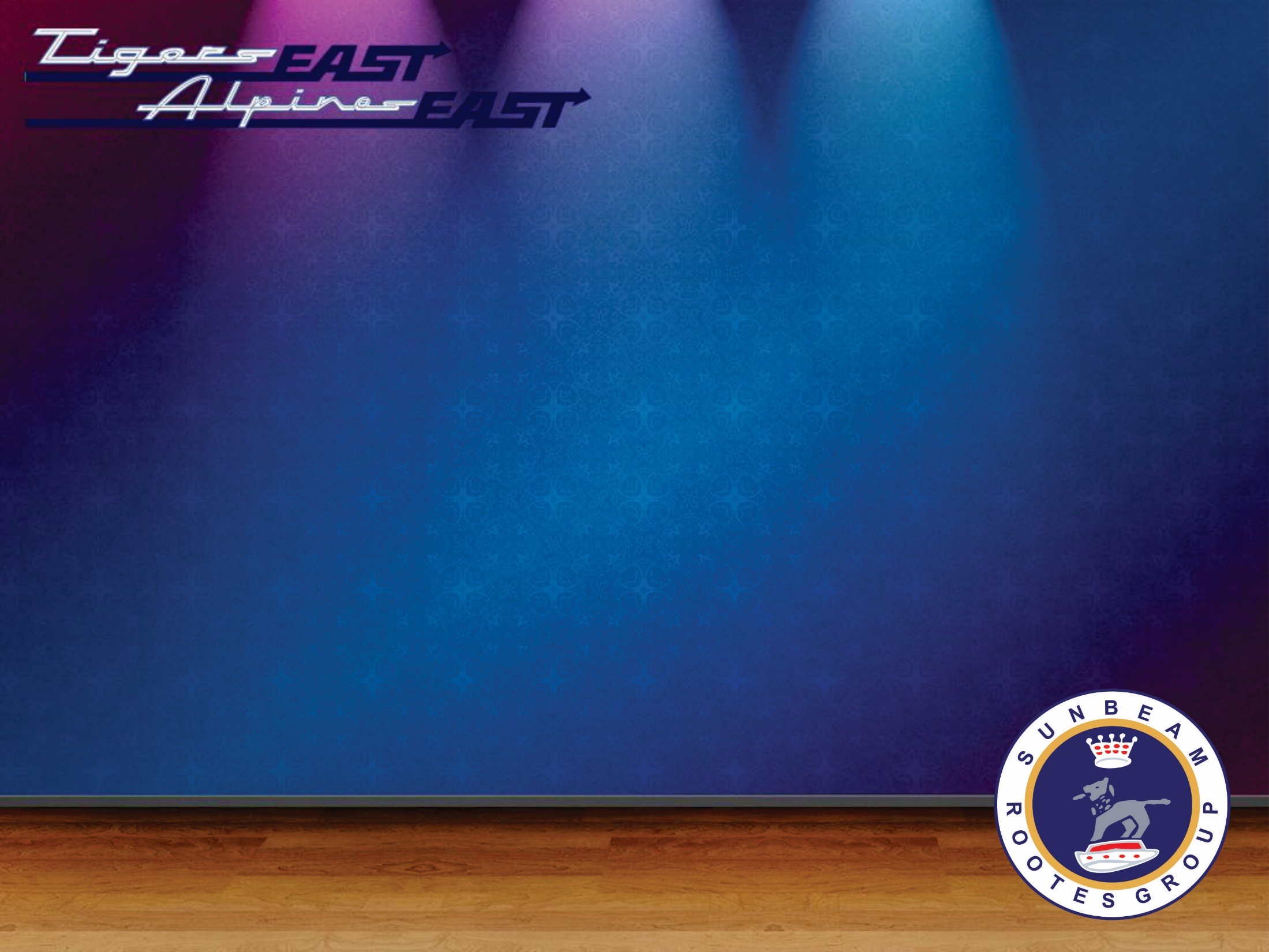 Remedies
Retain 30% of “free” Canadians…………….$  771
Count on United revenue …………………….$  TBD
Draw down bank deposits…………………….$  TBD 
Solicit advertising in RootesReview………$  TBD
Advertising
Targeted list of potential advertisers
Rate sheet – cost structure for ads
Impact on TEAE 501 c(7) and tax liability
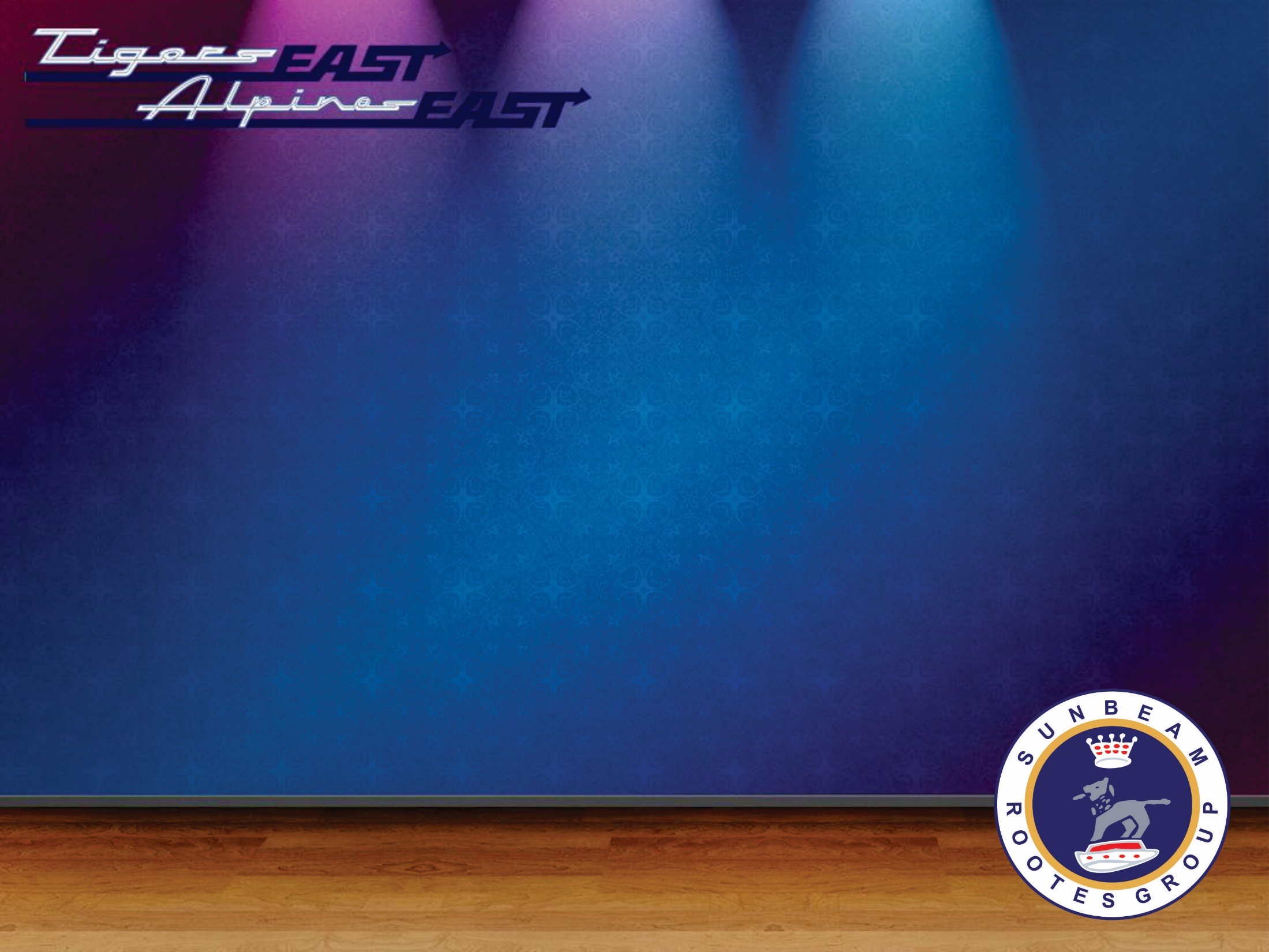 Elections:
Officers:
President
Vice President
Treasurer
Secretary
Directors
Sy Block
Bill Bulpitt
Dave Reina
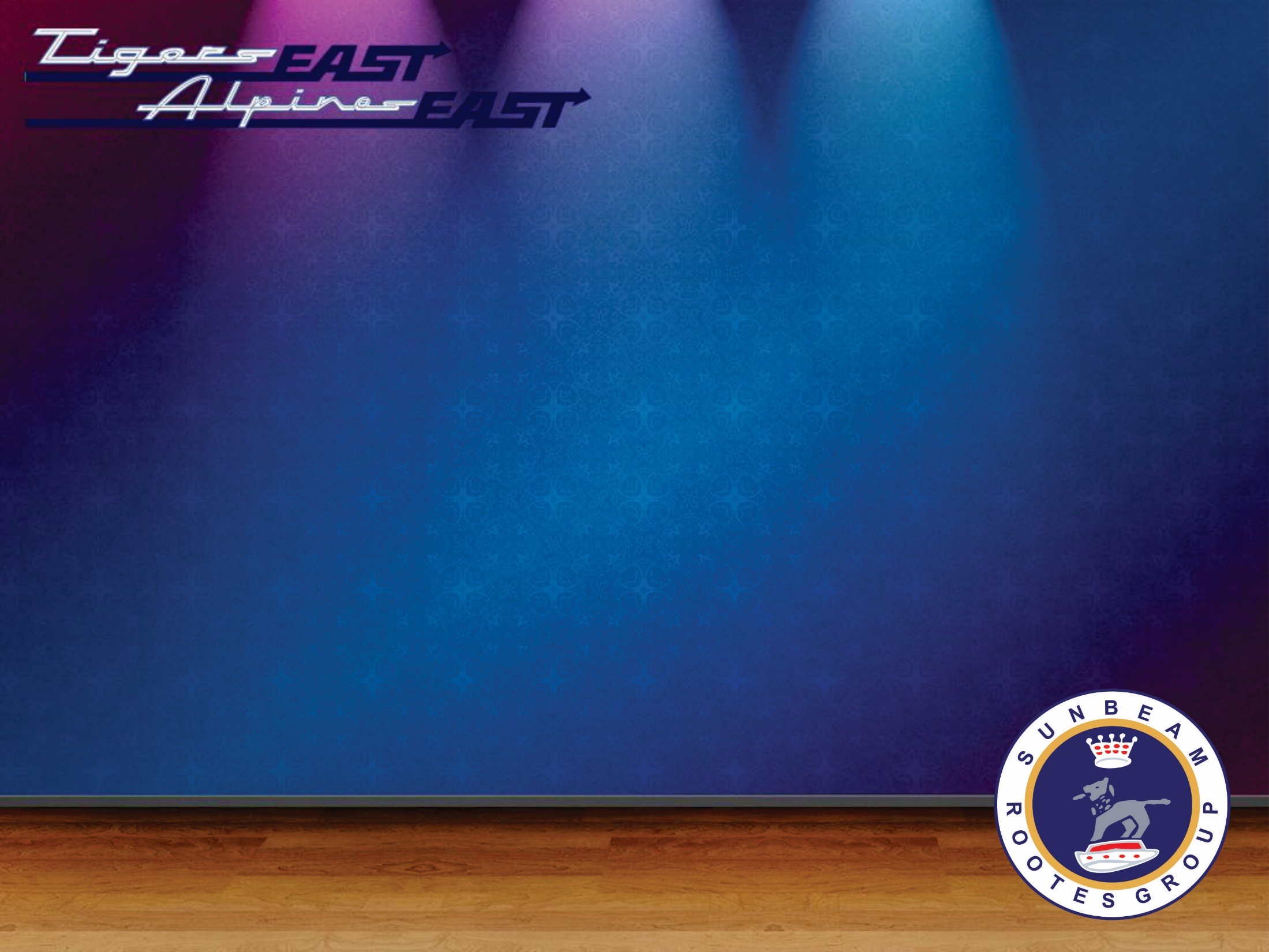 BYLAWS
Revised two years ago for structure
Require notice to and approval of Membership
Specify some procedural details 
Hard to change
Better in Policies & Procedures document
Propose to draft revision & circulate, for vote at next United
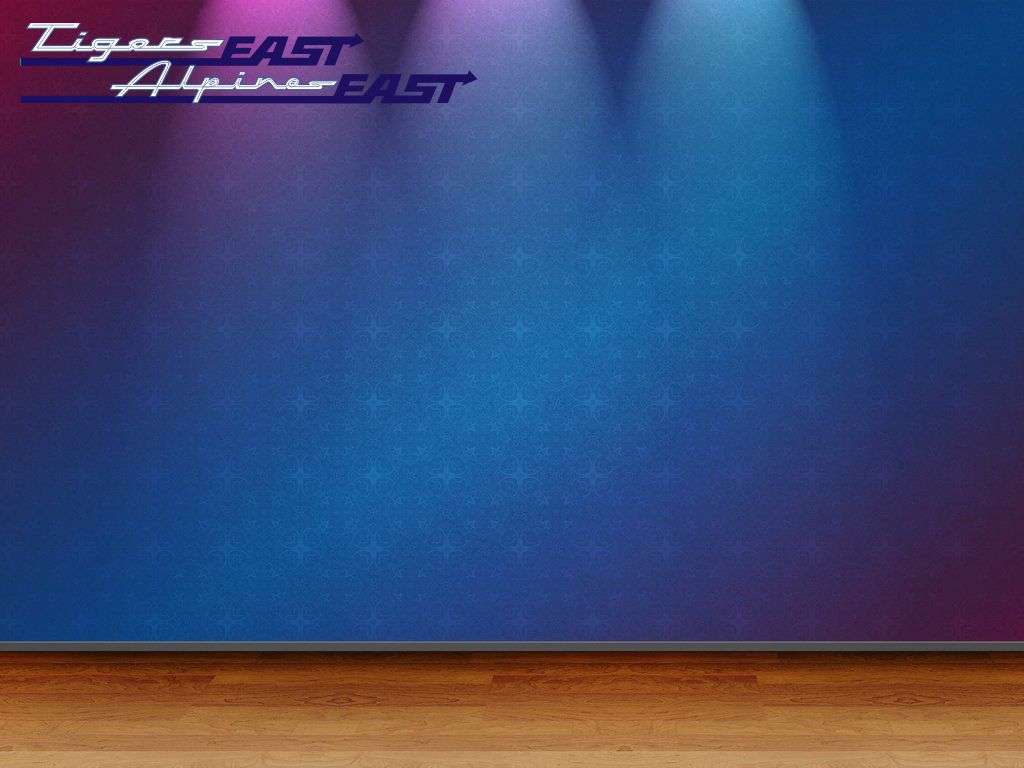 Until Next Time …
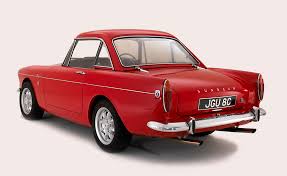